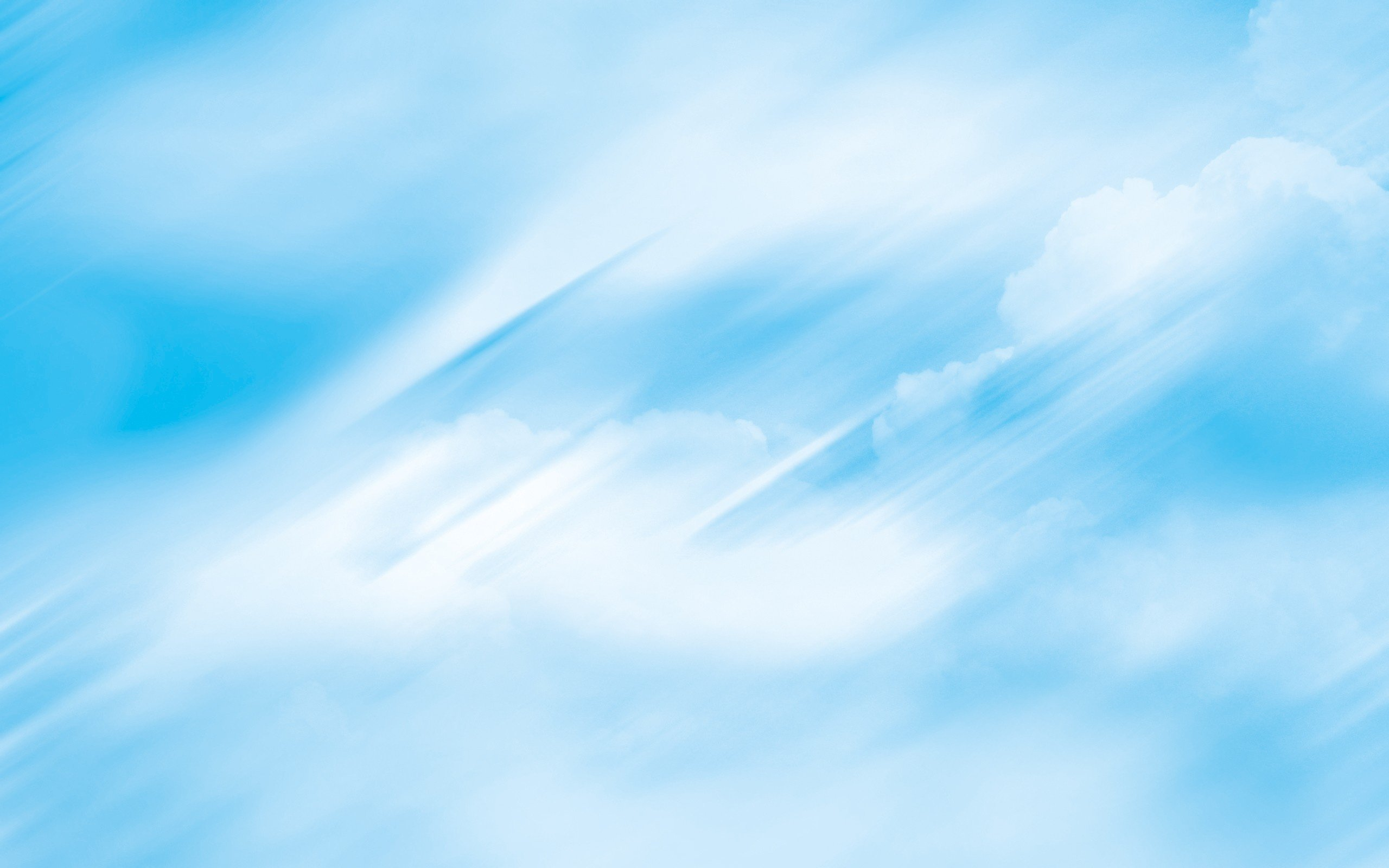 МУНИЦИПАЛЬНОЕ ДОШКОЛЬНОЕ ОБРАЗОВАТЕЛЬНОЕ УЧРЕЖДЕНИЕ«ДЕТСКИЙ САД № 192»
МУНИЦИПАЛЬНАЯ ИННОВАЦИОННАЯ ПЛОЩАДКА 

«Развитие межполушарного взаимодействия как основы интеллектуального развития детей»

ИНТЕРАКТИВНАЯ МЕНТАЛЬНАЯ КАРТА
«ДОМАШНИЕ ЖИВОТНЫЕ»

Старший воспитатель 
Кокорева Д.В.
Ярославль, 2022 год
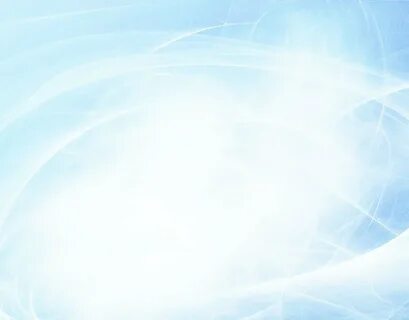 Ментальная карта«Домашние животные»
Детёныши домашних животных
Вывести слайды в полноэкранный режим; «щелчок» на домик, появляется пять домашних животных, второй «щелчок» на домик и появятся детеныши домашних животных, сделав правильный выбор, нажать на детеныша и он переместится к маме.
Чем питаются домашние животные
Перейти на следующий слайд, «щелчок» на домик, появятся картинки с едой для животных. Необходимо их правильно разместить по отношению к животным, сделав правильный выбор, нажать на картинку с едой и она переместится к необходимому домашнему животному.
- Жилище домашних животных
Перейти на следующий слайд, «щелчок» на домик, появятся картинки с жилищем для животных. Необходимо их правильно разместить по отношению к животным, сделав правильный выбор, нажать на картинку с жилищем и она переместится к необходимому домашнему животному.

ЖЕЛАЕМ УСПЕХОВ И ХОРОШЕГО НАСТРОЕНИЯ!
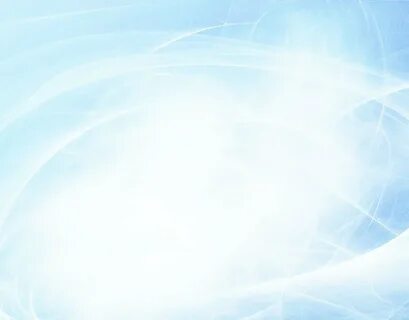 Подбери детенышей домашних животных
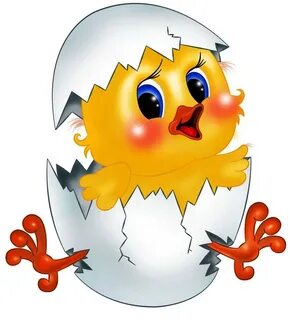 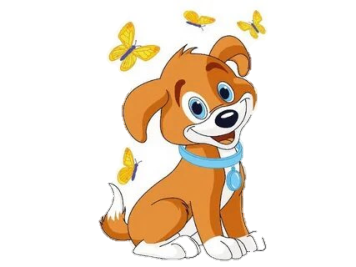 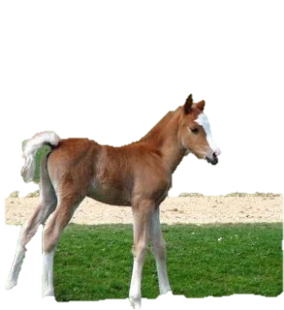 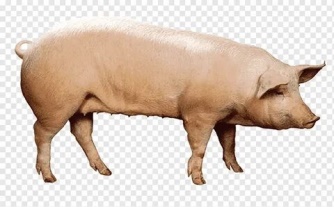 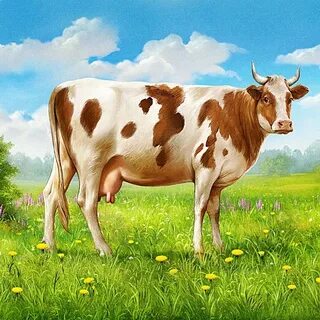 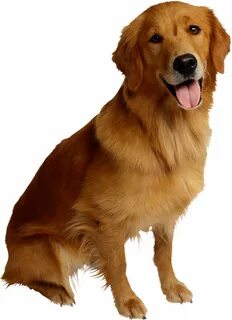 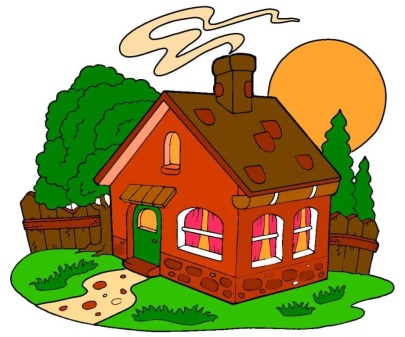 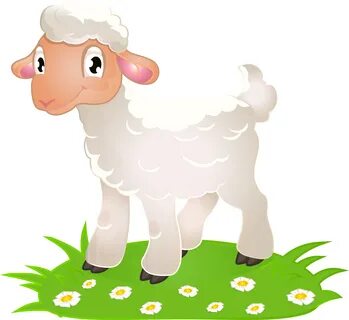 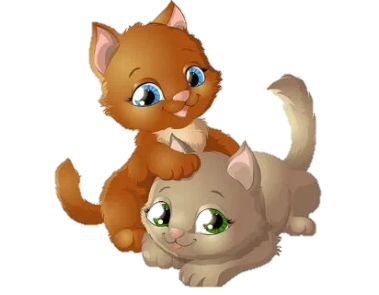 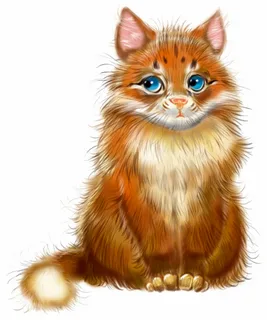 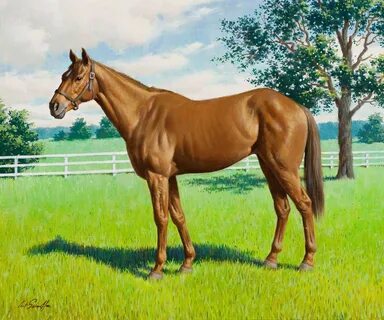 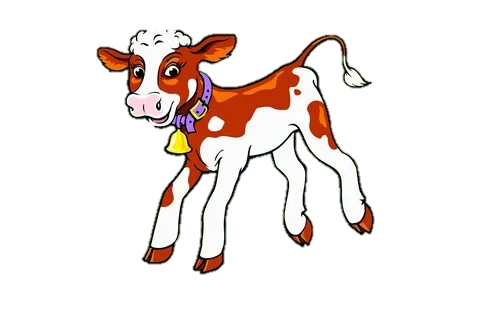 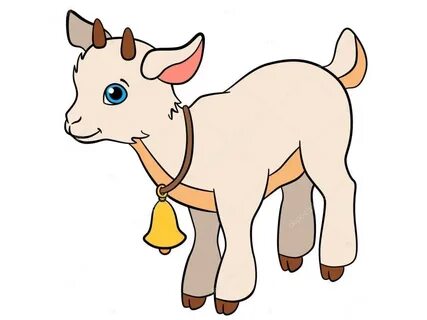 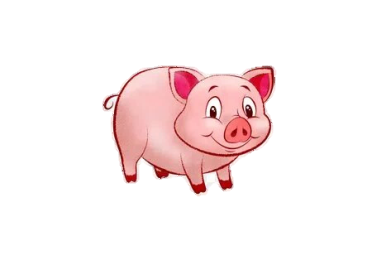 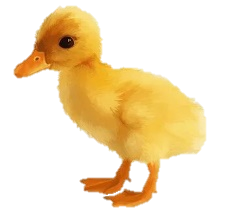 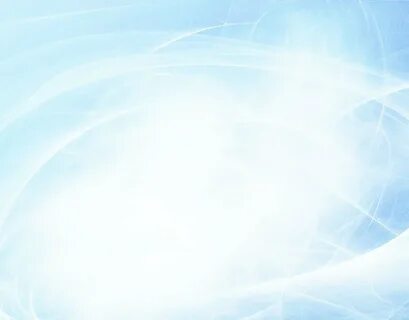 Подбери еду для домашних животных
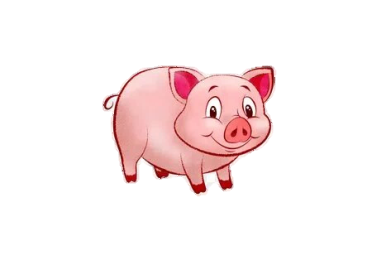 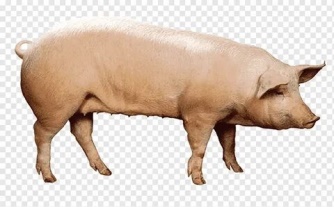 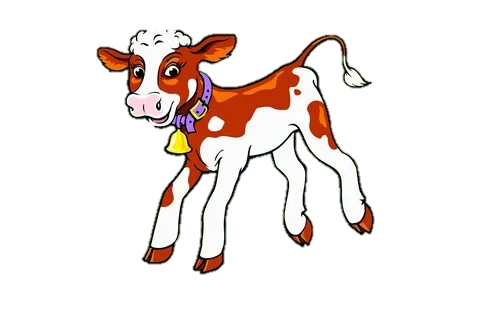 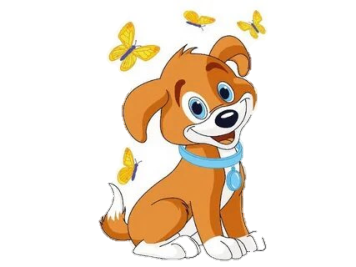 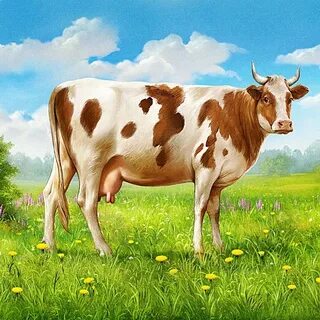 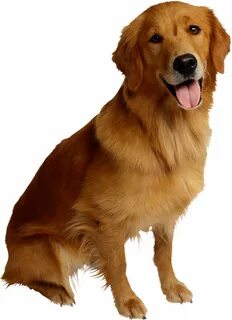 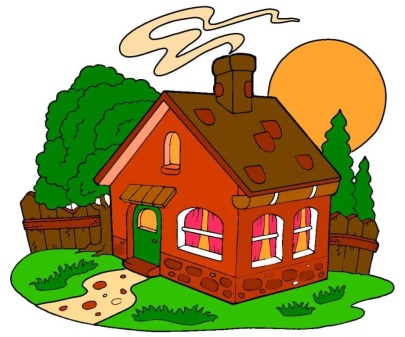 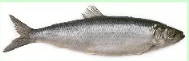 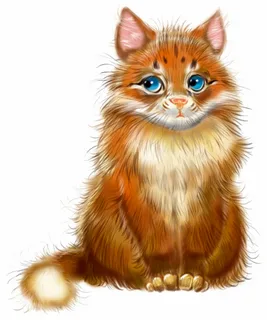 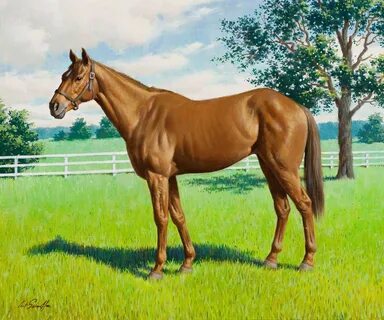 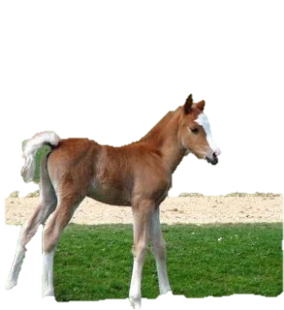 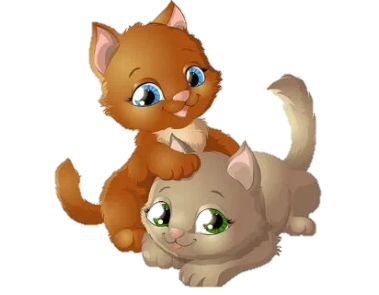 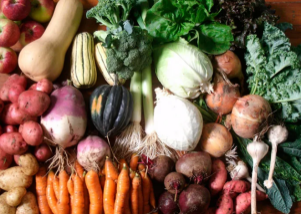 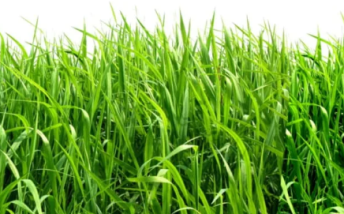 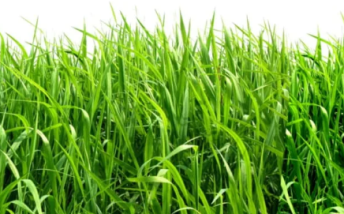 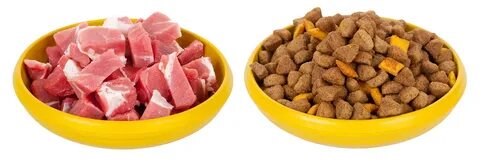 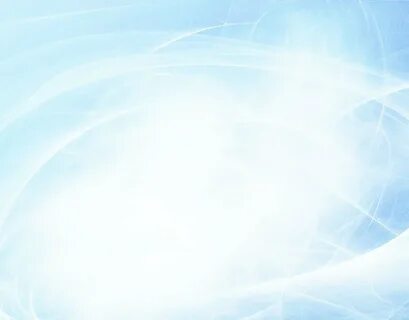 Подбери дом для домашних животных
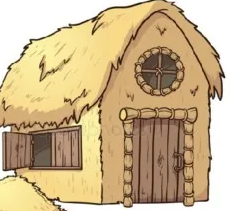 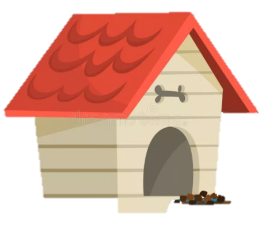 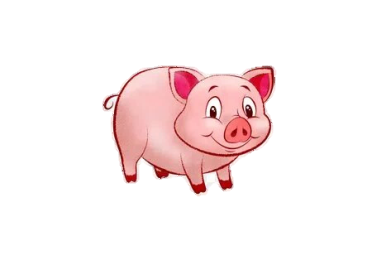 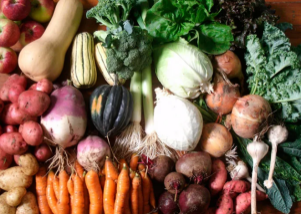 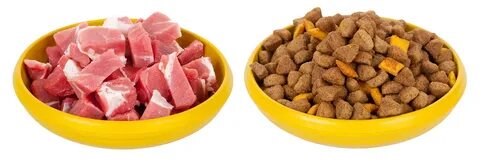 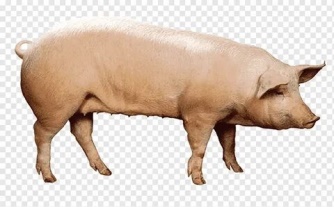 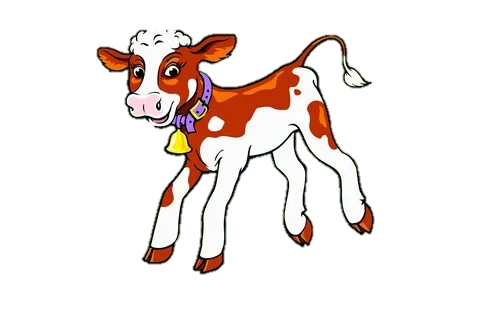 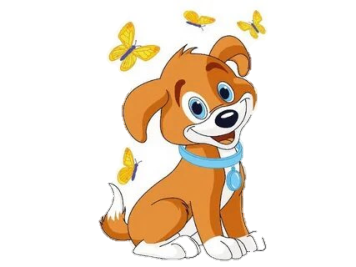 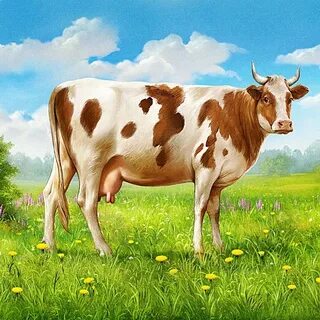 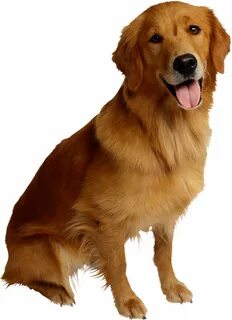 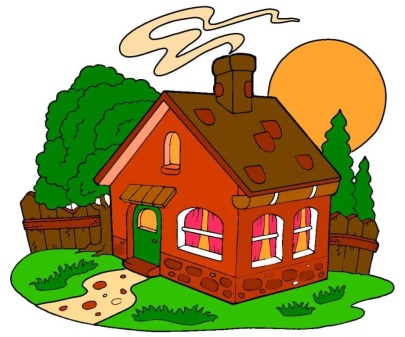 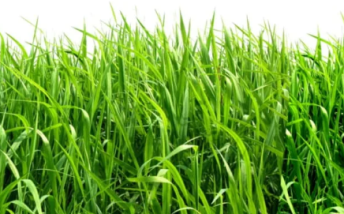 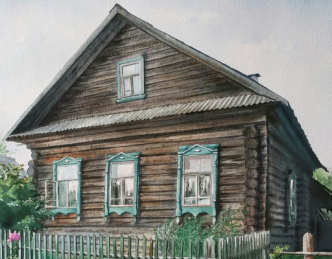 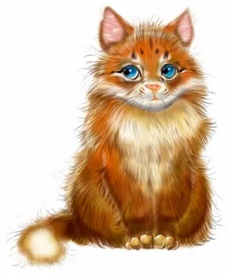 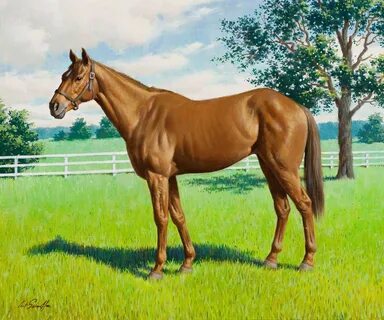 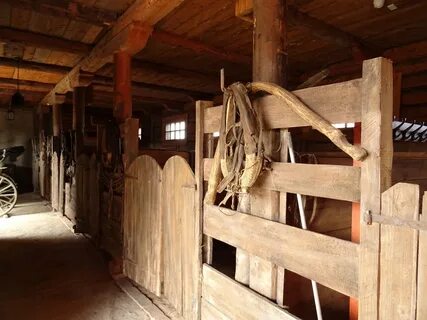 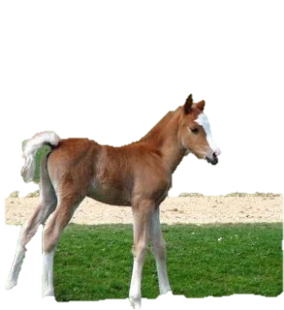 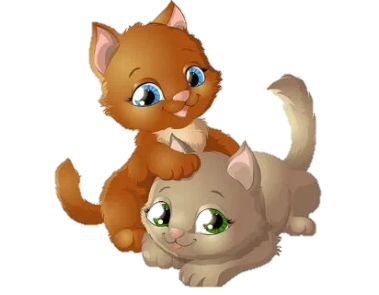 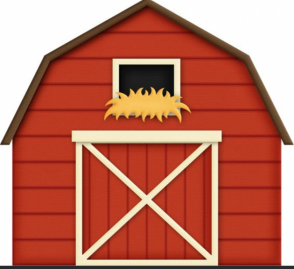 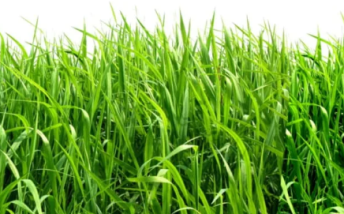 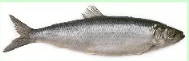 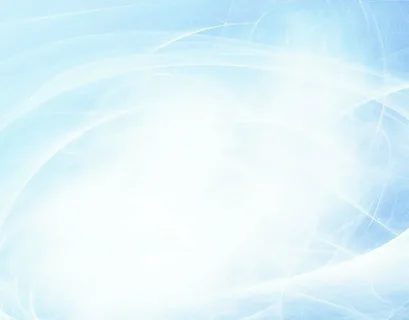 МОЛОДЕЦ!
МЕНТАЛЬНАЯ КАРТА 
«ДОМАШНИЕ ЖИВОТНЫЕ» 
СОБРАНА